Scuola dell’Infanzia «Karol Wojtyla»
Garbagnate Monastero


Anno scolastico 2021/2022
Scuola dell’Infanzia = risposta educativa ai bisogni dei bambini da 3/6 anni
Gestione educativo- didattica 
  (Insegnanti e Dirigente Dott.ssa Stefania Perego  
   Istituto Comprensivo di Molteno)
Responsabilità della struttura scolastica- mensa
  (Comune di Garbagnate Monastero)
Non obbligatoria ma di libera SCELTA DELLE FAMIGLIE
«Il team docenti guarda a questi bambini come 
a delle persone che arrivano 
con UNA LORO STORIA 
fatta di esperienze e di relazioni, con un loro modo 
di guardare il mondo e di entrare in rapporto con esso. 
Per questi bambini e bambine soggetti attivi impegnati 
in un continuo processo di interazione coi pari, con gli adulti, 
con l'ambiente, la cultura»
FINALITA’: « Star bene e sentirsi sicuri in un ambiente sociale allargato, vivendo serenamente tutte le dimensioni del proprio IO »
CONQUISTA DELL’AUTONOMIA
Saper interpretare e governare il proprio corpo chiedendo aiuto in caso di necessità
Saper vivere con curiosità e voglia di sperimentare le diverse attività, provando piacere nel far da sé
Sapersi orientare a livello spazio-temporale all’interno di un contesto normativo di riferimento
Saper compiere scelte autonome nel rispetto delle regole condivise
MATURAZIONE DELL’IDENTITA’ :              
Imparare a conoscersi e ad essere riconosciuto come persona unica e irripetibile 
Riconoscere ed esprimere in modo equilibrato emozioni e sentimenti
Maturare una sufficiente fiducia in sé stessi per costruire relazioni positive con l’altro, il nuovo, il diverso
SVILUPPO delle COMPETENZE
Saper esplorare, osservare, riflettere sulle esperienze, sviluppando abilità sensoriali, percettive, linguistiche, motorie, cognitive, sociali……
Acquisire la capacità di descrivere/raccontare/rielaborare le esperienze vissute traducendole in tracce personali o condivise col gruppo, utilizzando i vari linguaggi(grafico, verbale, musicale, pittorico…)
Sviluppare l’intelligenza creativa sia in senso estetico (arte) che scientifico (esperimenti) attraverso la capacità di osservare, porre domande, formulare ipotesi, esprimendo il proprio pensiero.
SVILUPPO SENSO di CITTADINANZA
Riconoscere l’altro da sé come portatore di bisogni, idee, punti di vista
Capacità di gestire i conflitti attraverso il dialogo
Costruire l’appartenenza al gruppo classe, alla comunità scolastica, al paese e al territorio
Percepire di essere cittadino del mondo attraverso la valorizzazione delle diversità 
Percepirsi come abitante del pianeta terra, sviluppando sensibilità e rispetto verso la natura
Acquisire semplici consuetudini di base come attenzione ad uno sviluppo ecosostenibile
Come raggiungere queste FINALITA’ ?
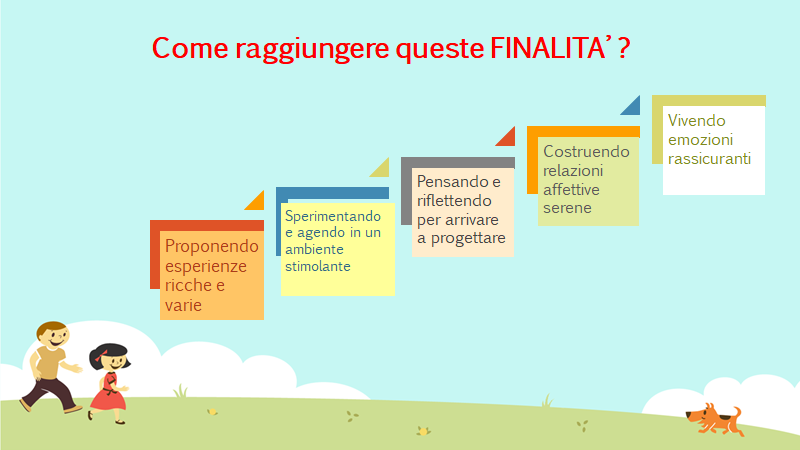 Proponendo esperienze ricche e varie

Sperimentando e agendo in un ambiente stimolante

Pensando e riflettendo per arrivare a progettare

Costruendo relazioni affettive serene

Vivendo emozioni rassicuranti
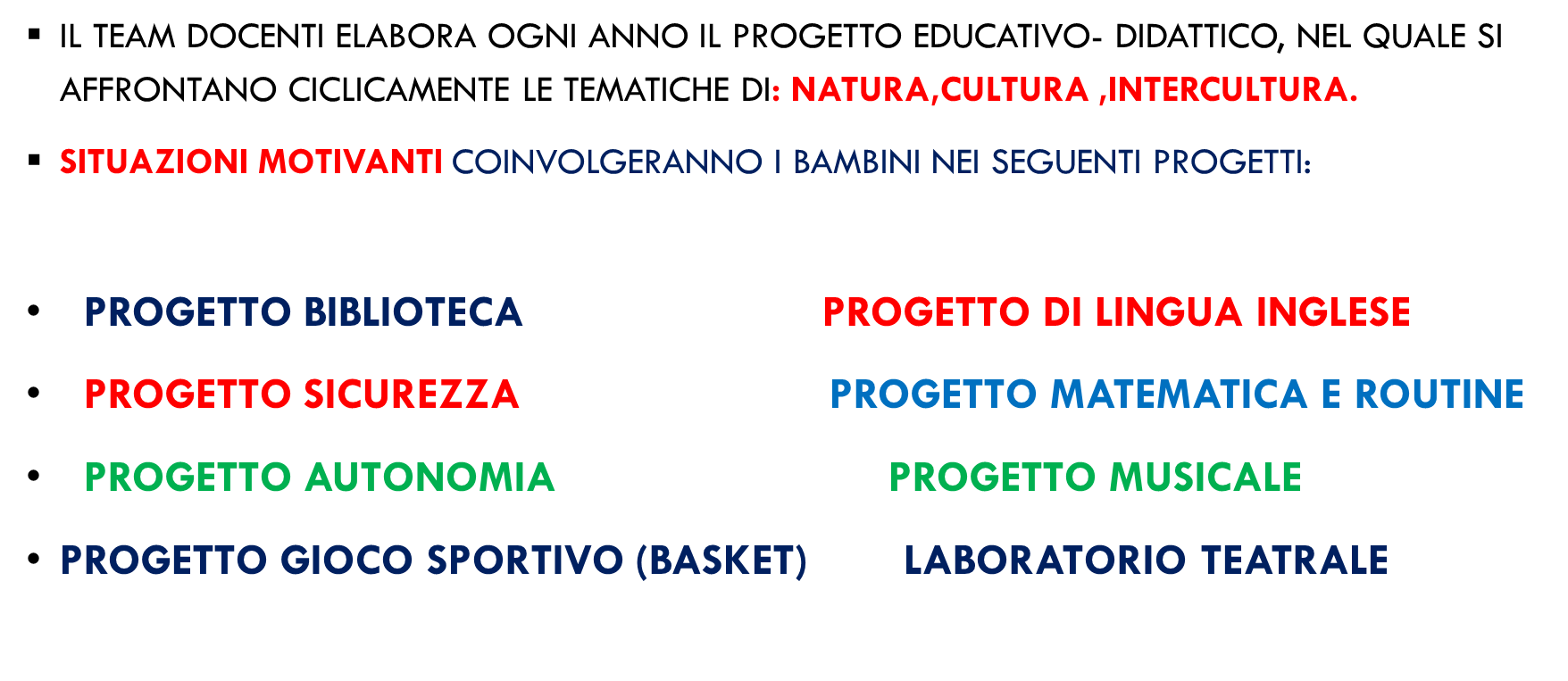 ED ORA PARLIAMO DI … AMBIENTAMENTO
 Cos’è???
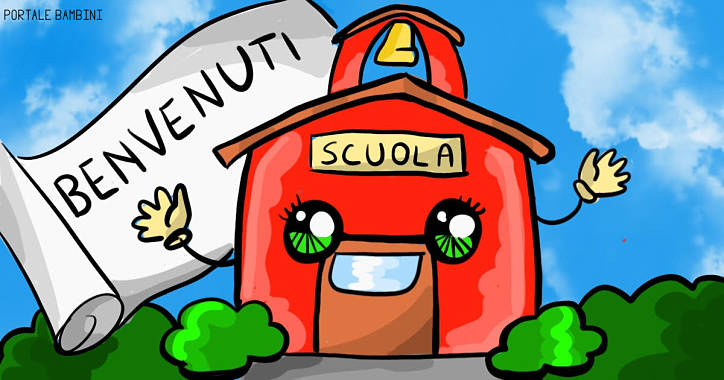 È il periodo necessario affinché bambini, genitori ed insegnanti si integrino nel contesto comunicativo-relazionale che si realizza con il loro incontro nella Scuola dell’Infanzia
L’ambientamento è un momento molto delicato per i bambini. 
Ma anche per le insegnanti e per voi genitori, soprattutto per le mamme…

Una parola che accompagna questo percorso (non dimentichiamola) 
è EMOZIONI…
Ascoltare e legittimare le emozioni  dei bambini.

ACCOGLIERE TUTTE LE EMOZIONI CHE IL BAMBINO PROVA: 
quelle positive, ma anche quelle negative. 

Il bambino vivrà continue separazioni nel corso della sua vita ed ha bisogno di imparare a gestirle, sapendo di poter contare sul SUPPORTO EMPATICO degli adulti

Come dice C. Pavese: 
“Non ci si libera di una cosa evitandola, ma solo attraversandola”. 
E’ solo esprimendo ed attraversando la propria emozione che il bambino può andare oltre.
 
Per fare ciò in modo equilibrato e sano, c’è bisogno di adulti che ascoltino e contengano il vissuto del bambino, facendogli sentire di essere riconosciuto e compreso 
e che non è da solo a maneggiare le sue emozioni.
I vostri bambini proveranno tante 
EMOZIONI DIVERSE: 

       come voi genitori potete 
        supportare i vostri figli?
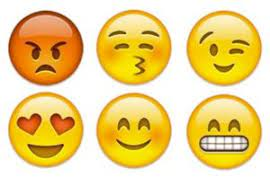 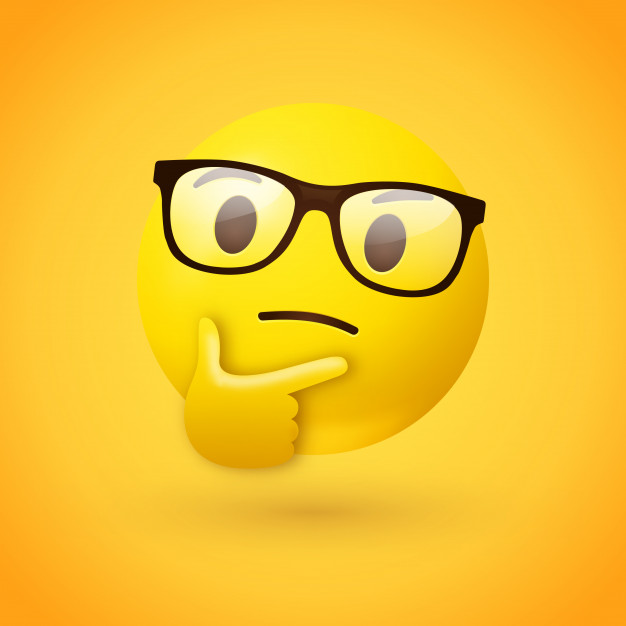 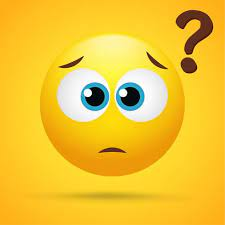 INDICAZIONI PRATICHE 

non esistono ricette precostituite e “magiche”: 
sono dei SUGGERIMENTI concreti.


Ci vengono in aiuto queste IMMAGINI e PAROLE 
contenute nell ‘ebook «Nuovi inizi», redatto da  «Percorsi Formativi 0/6» 
per gli asili nido  e le Scuole dell’Infanzia 
(Gruppo di esperti, pedagogisti, psicologi della fascia evolutiva 0/6 anni)
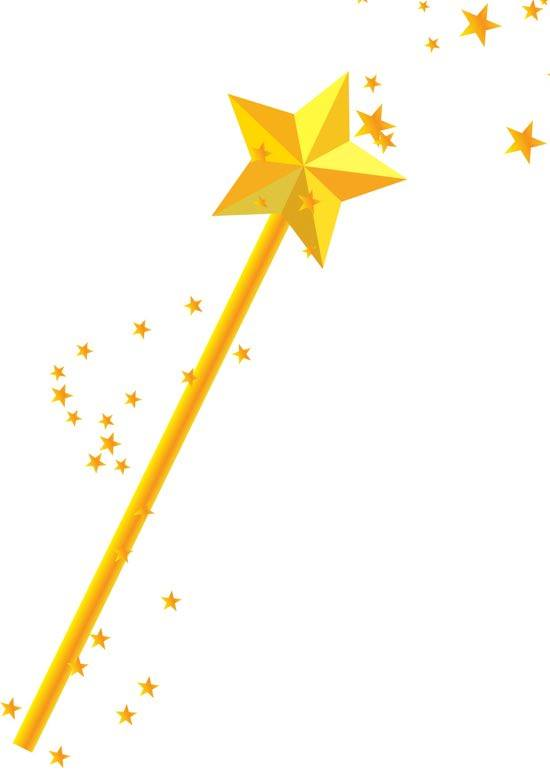 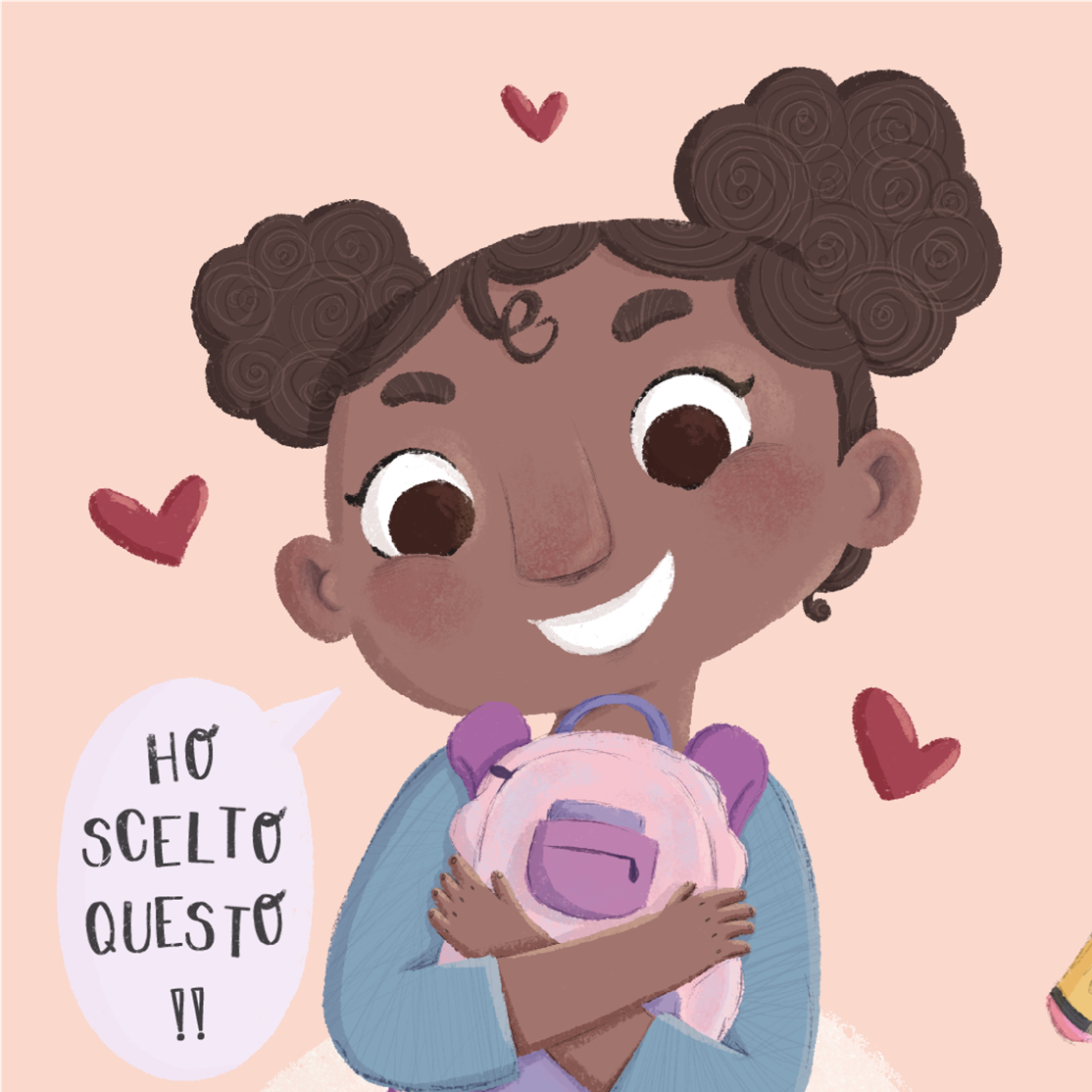 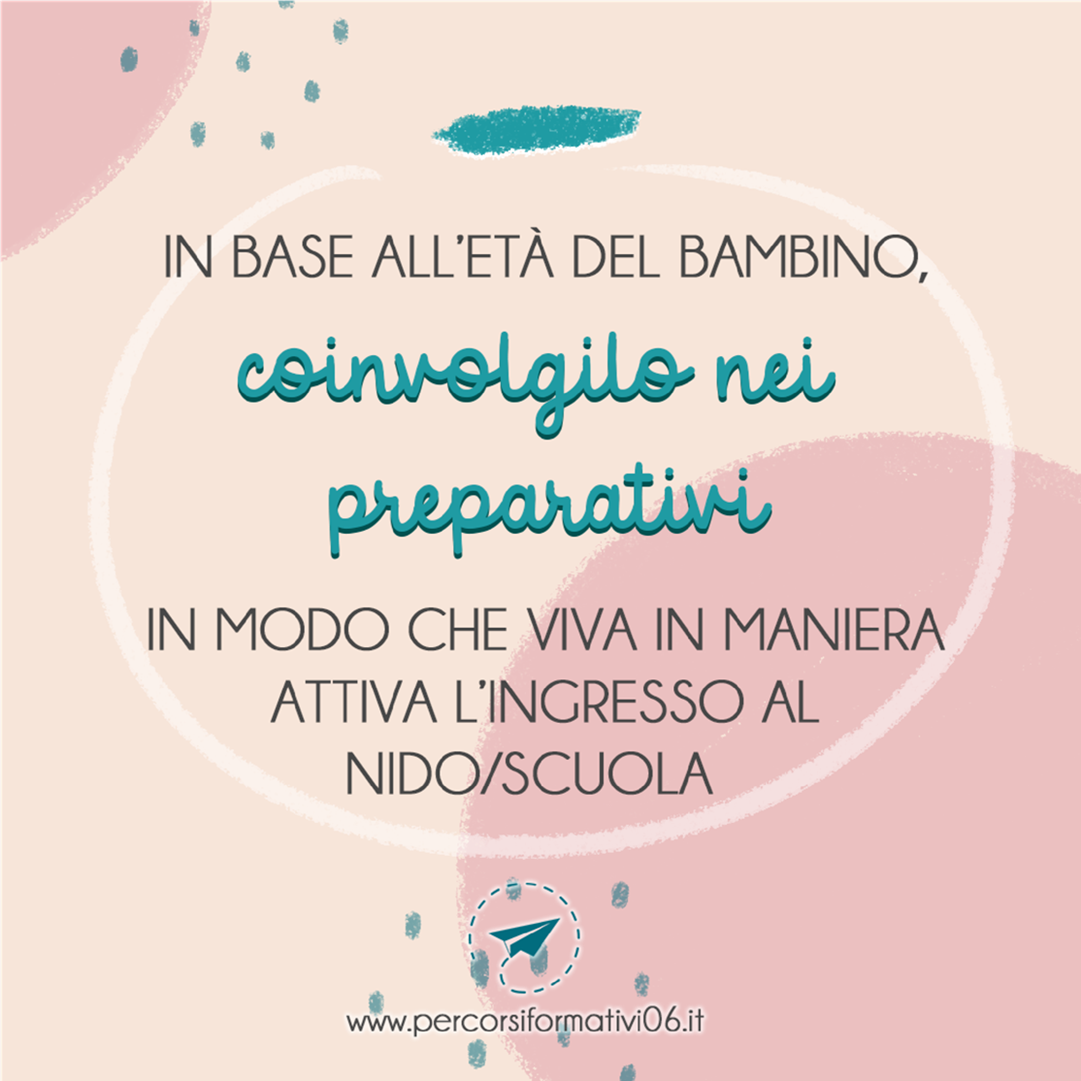 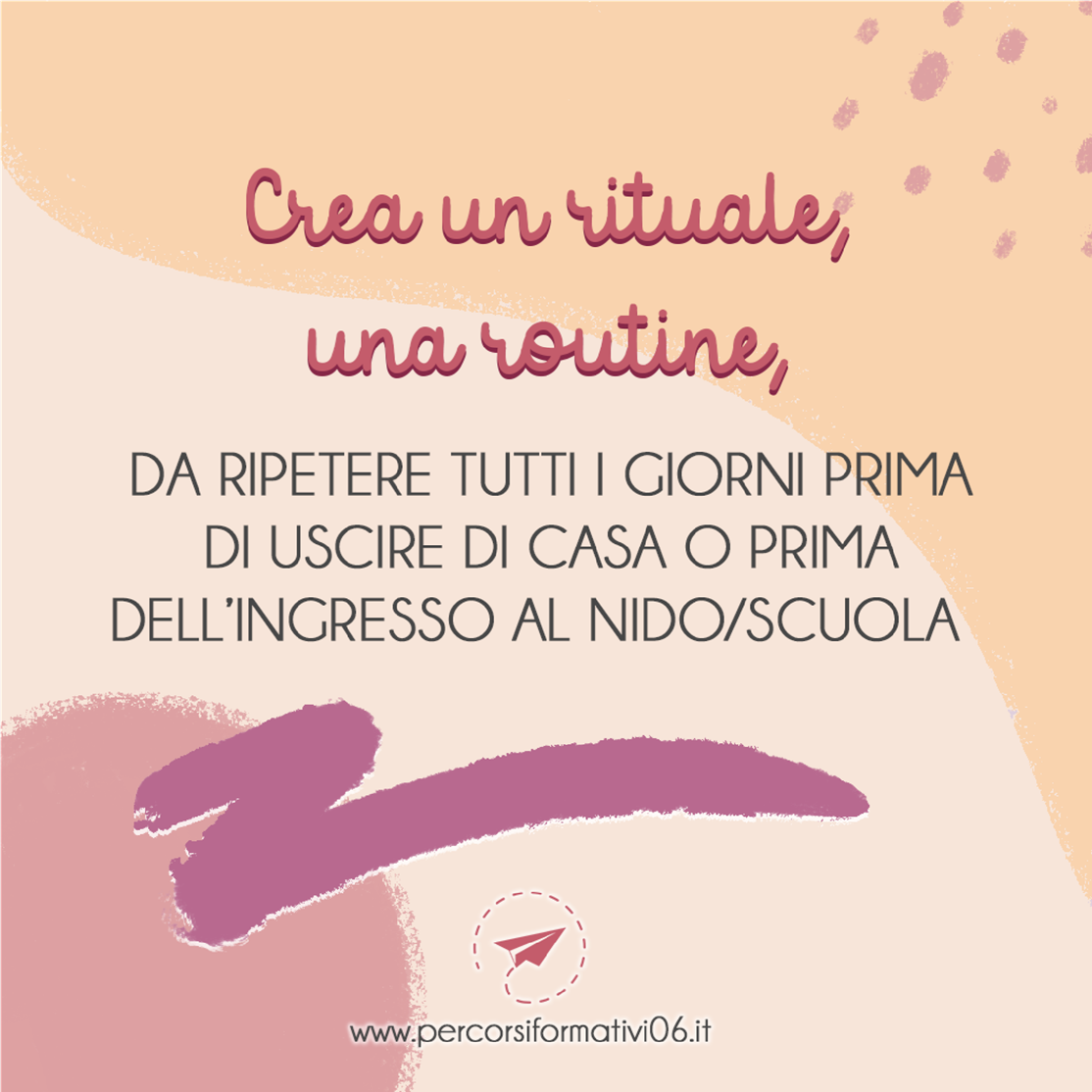 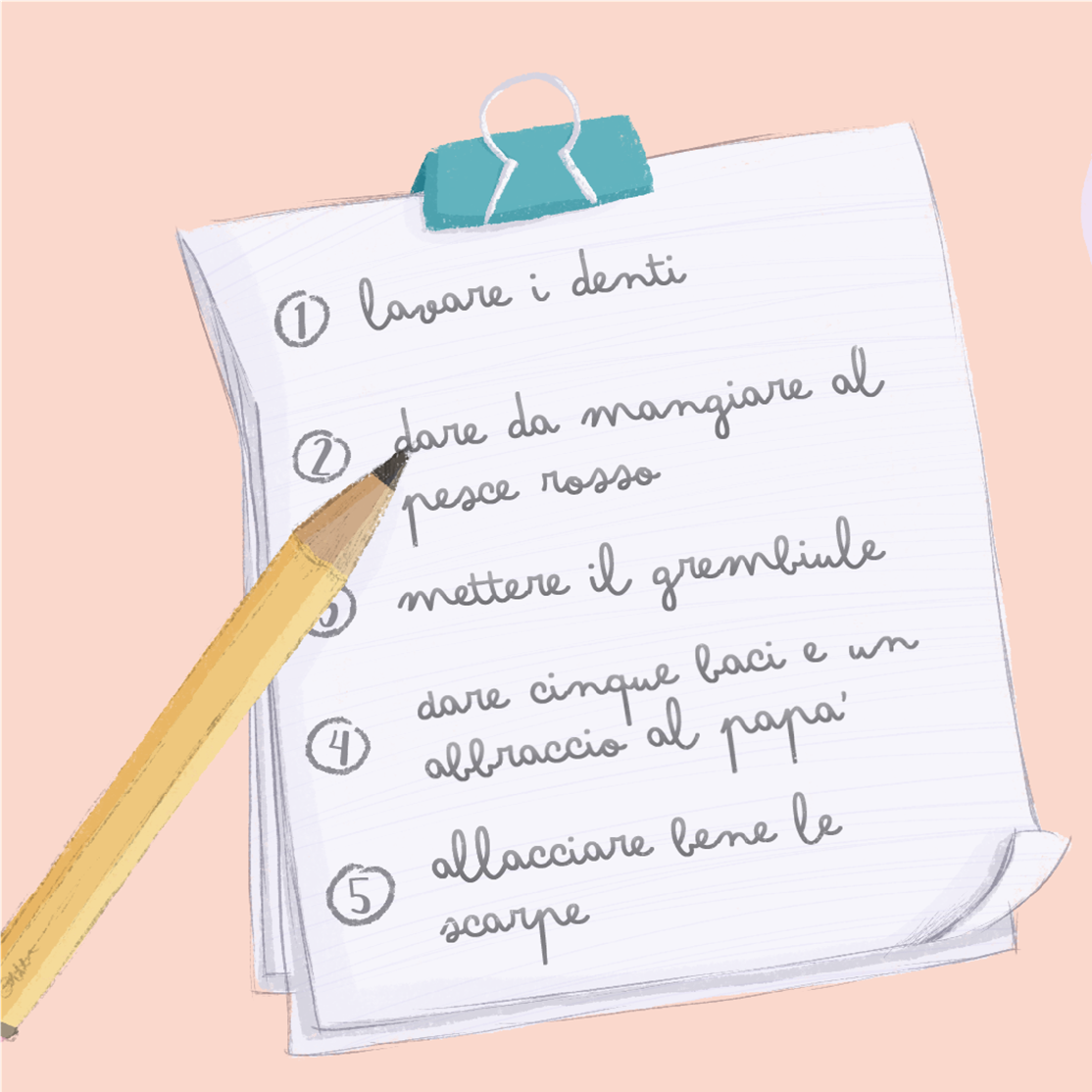 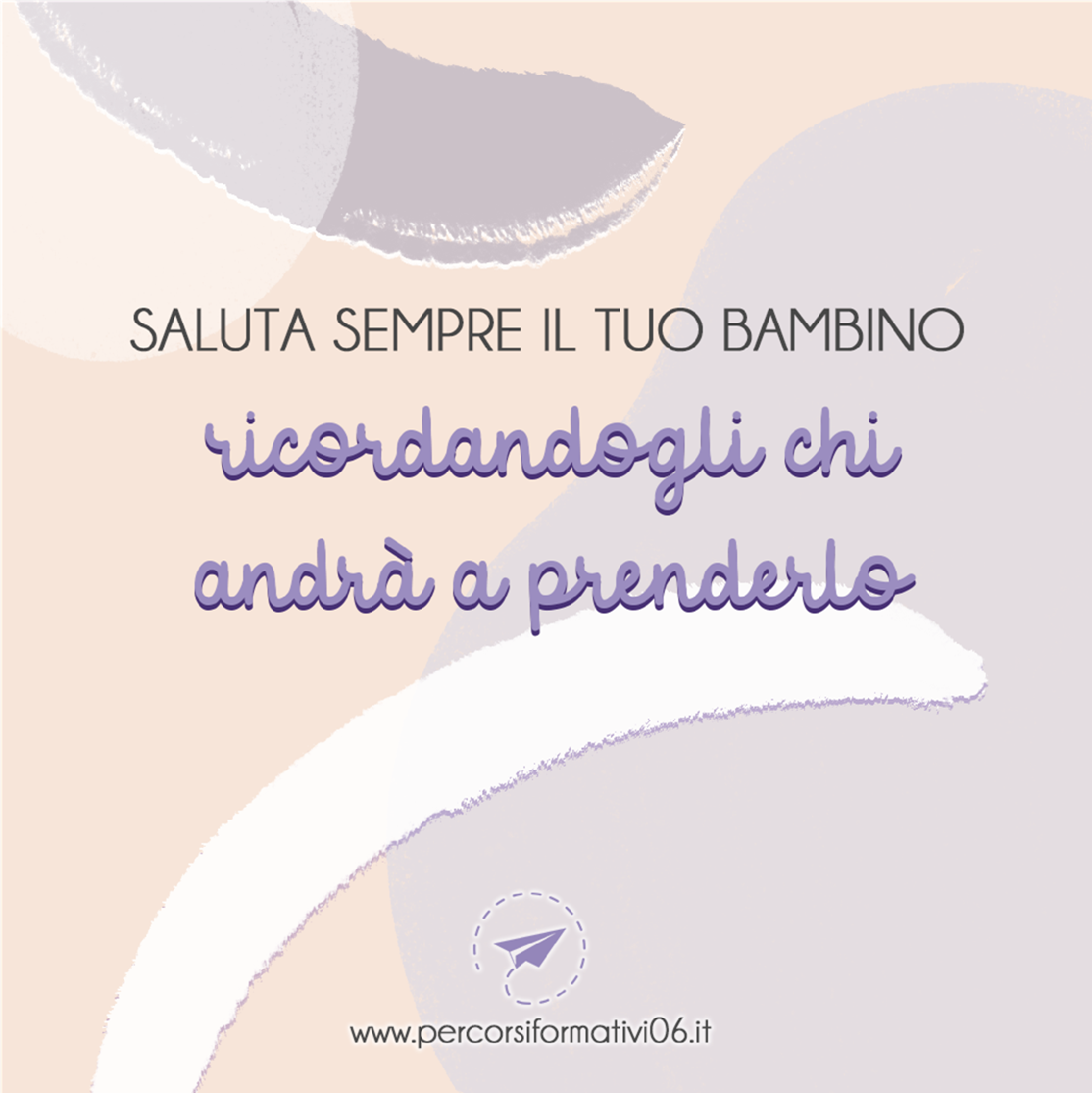 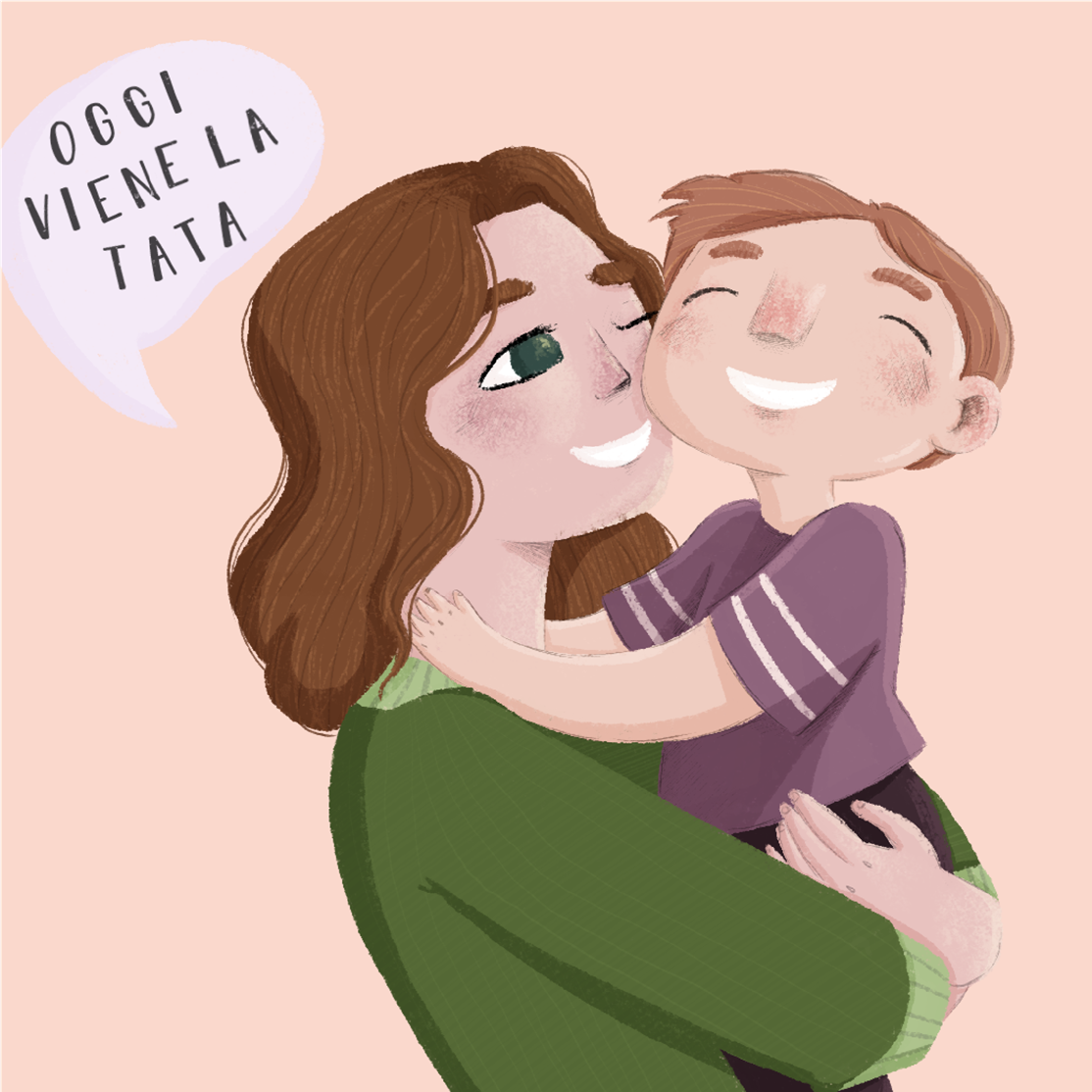 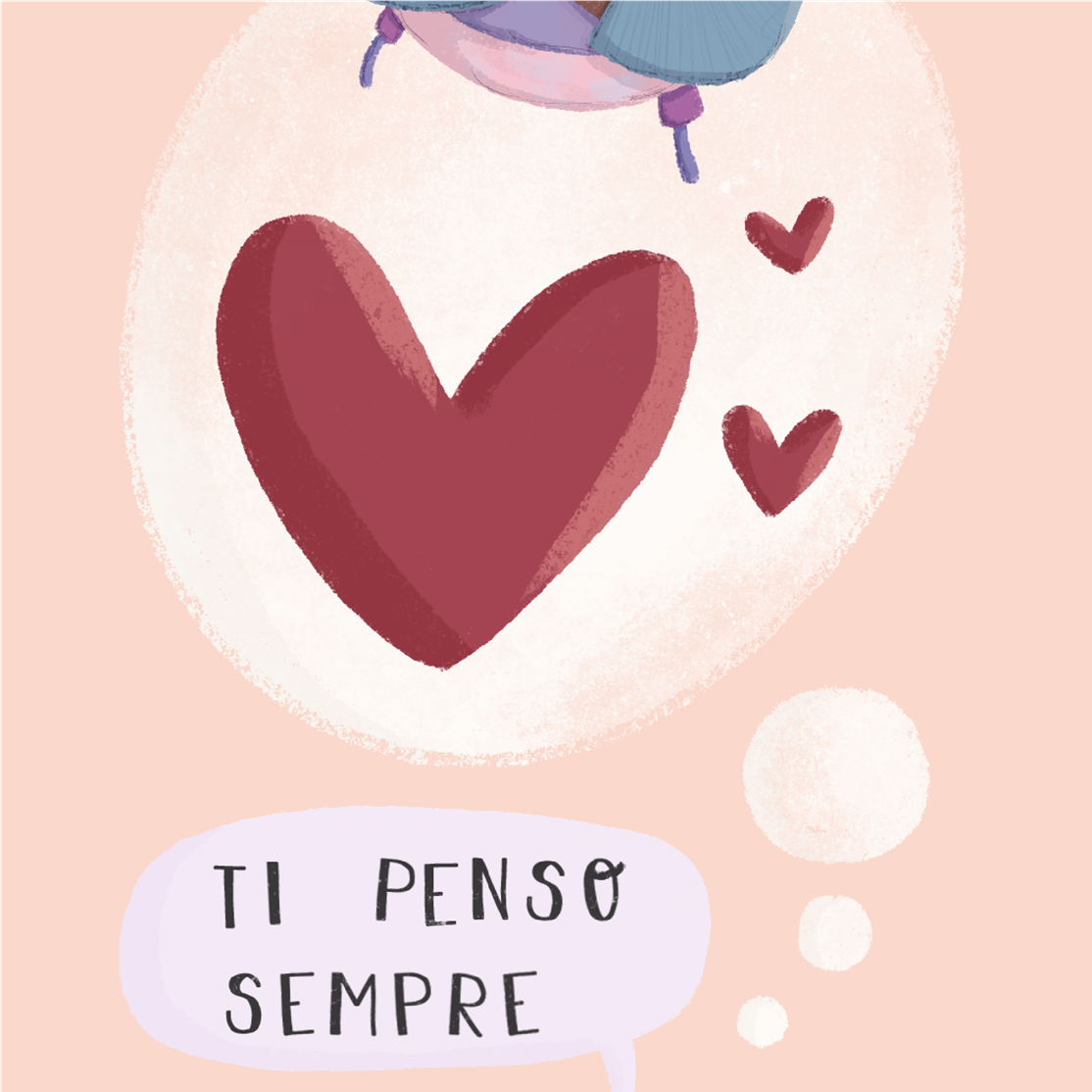 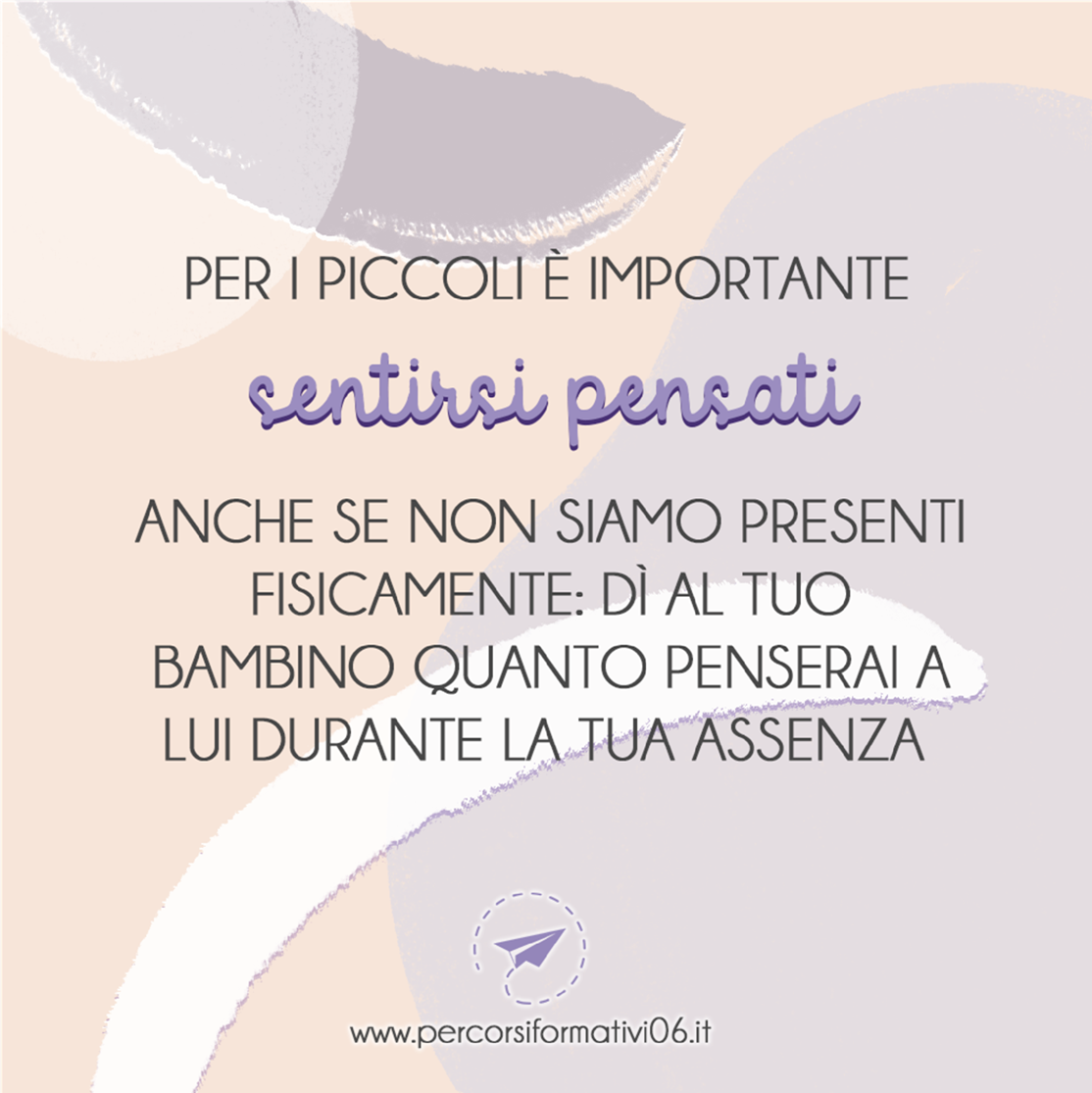 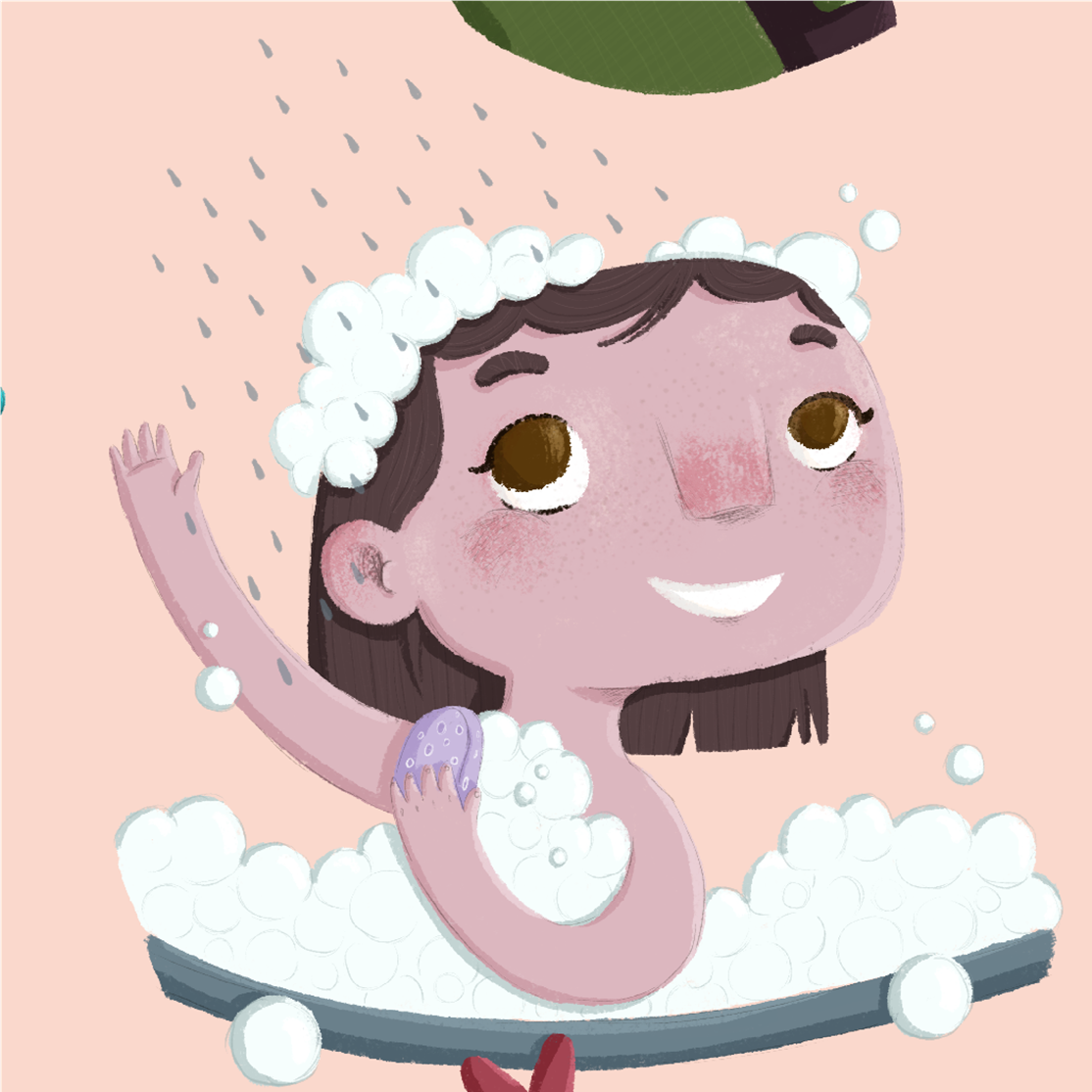 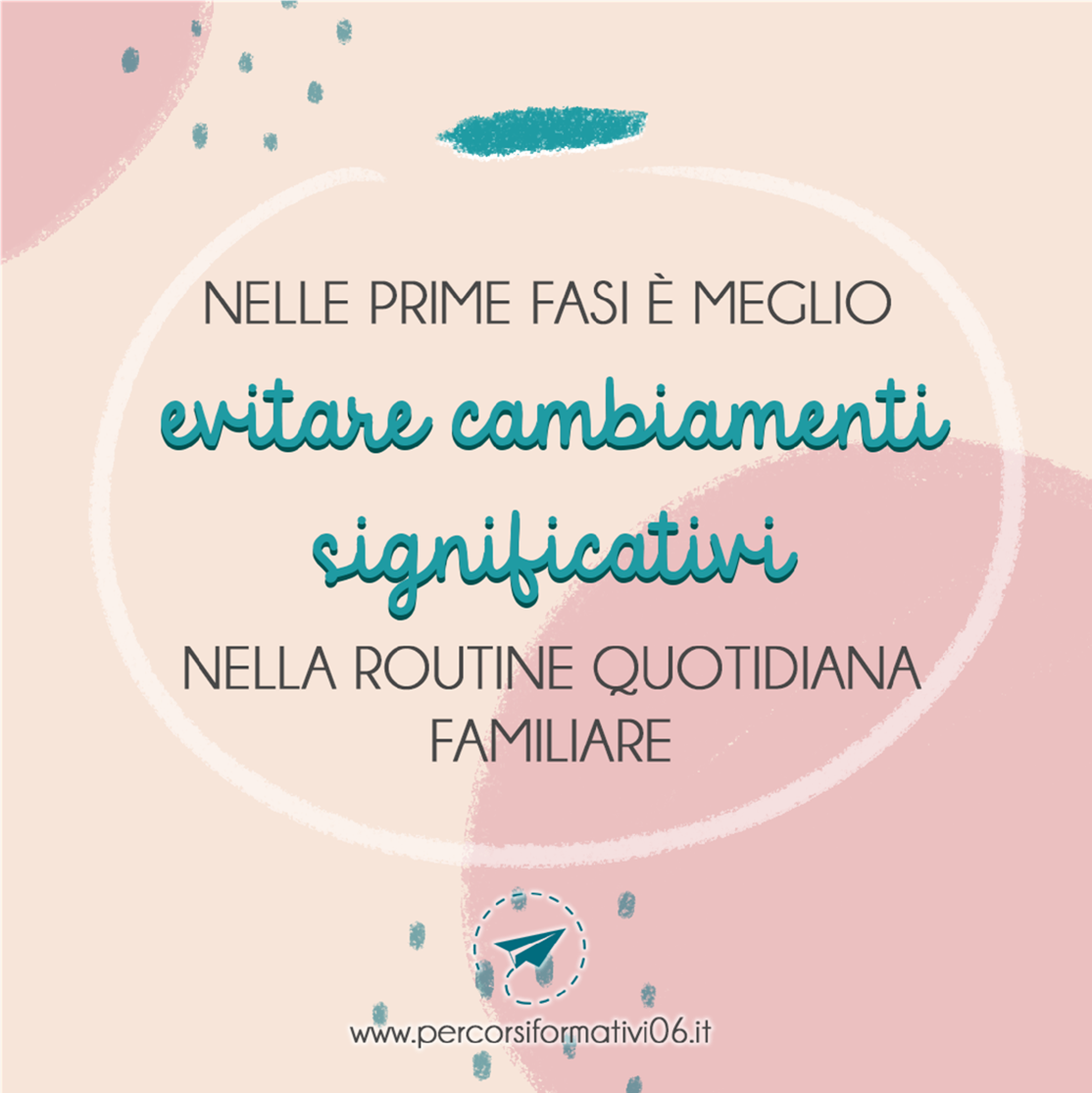 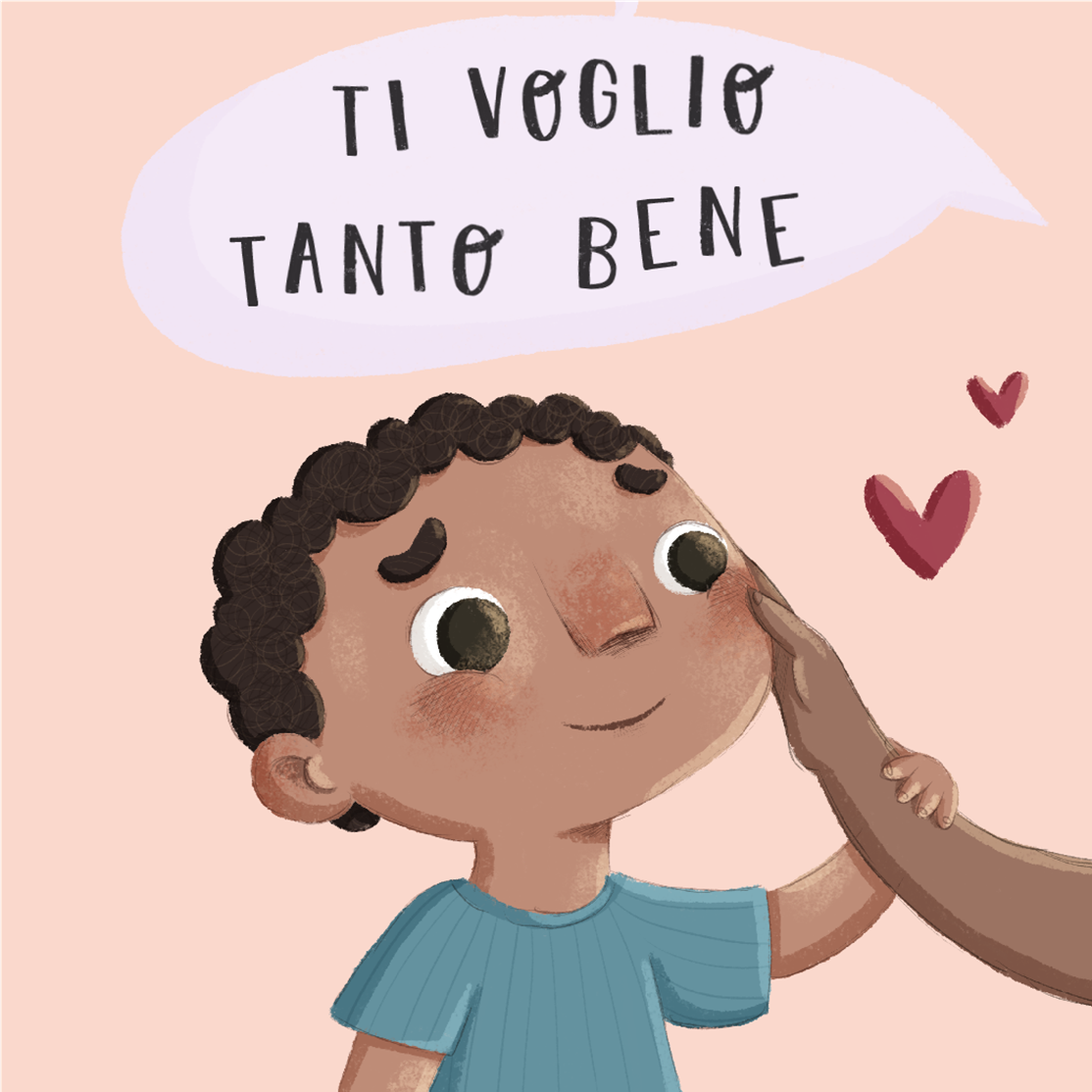 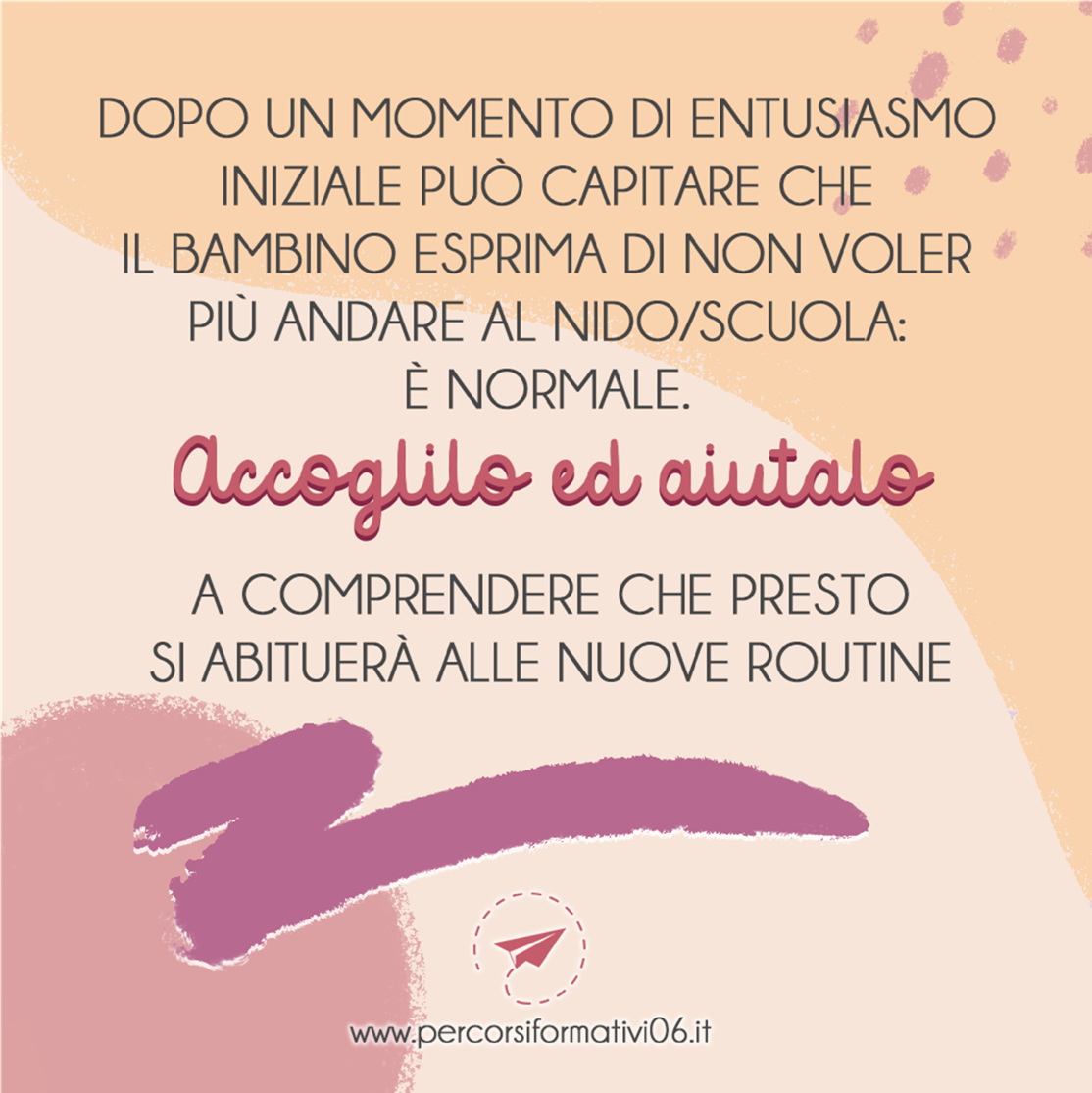 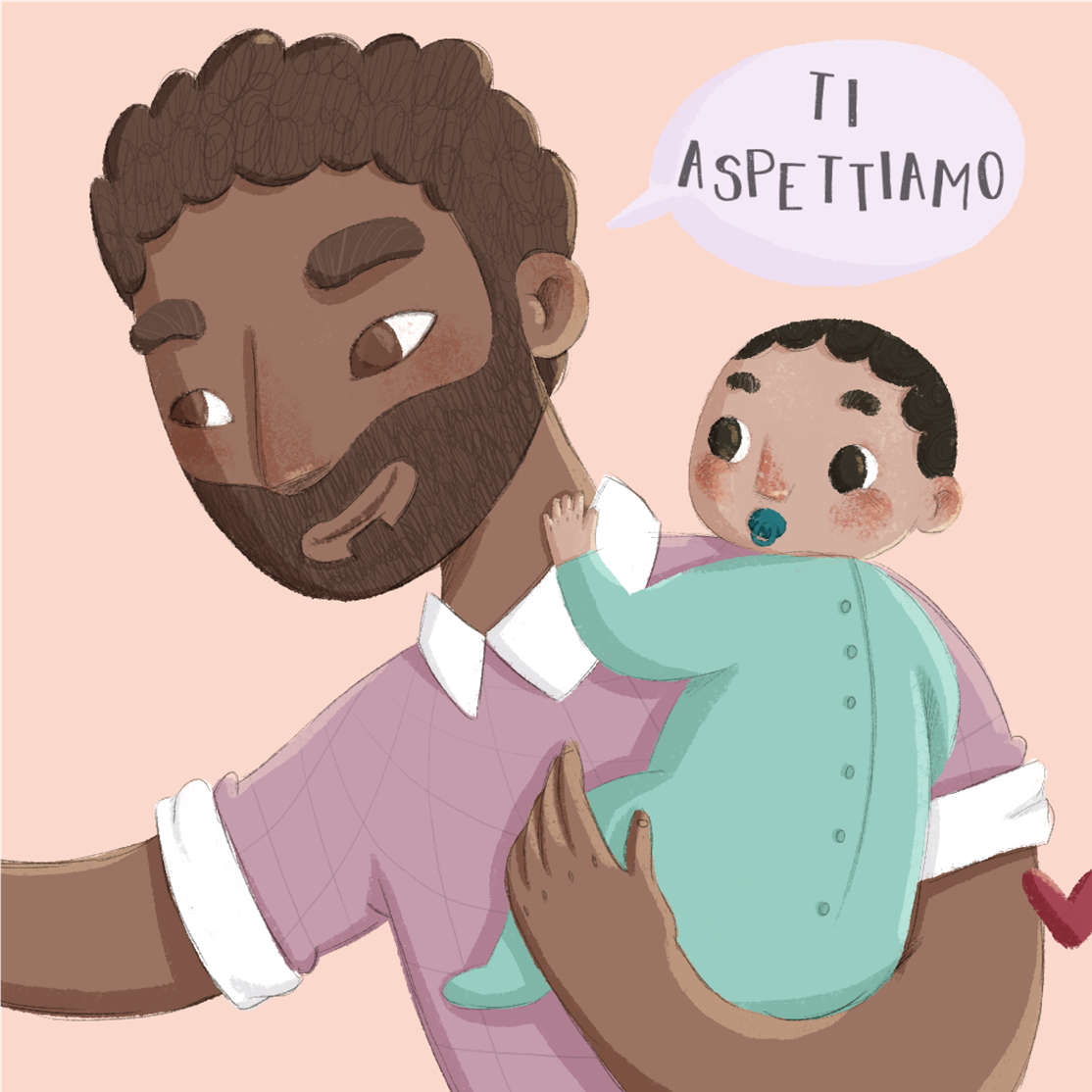 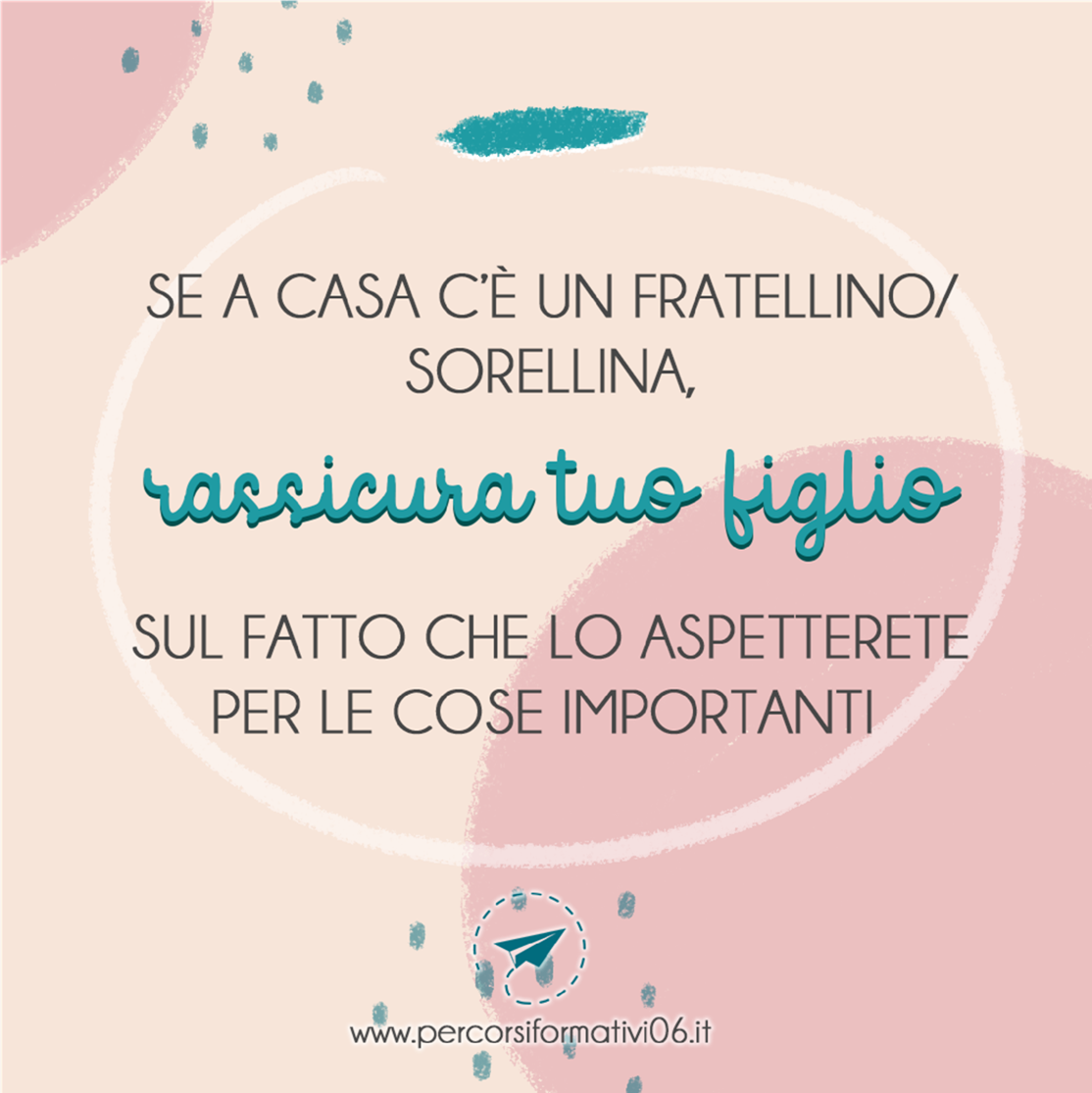 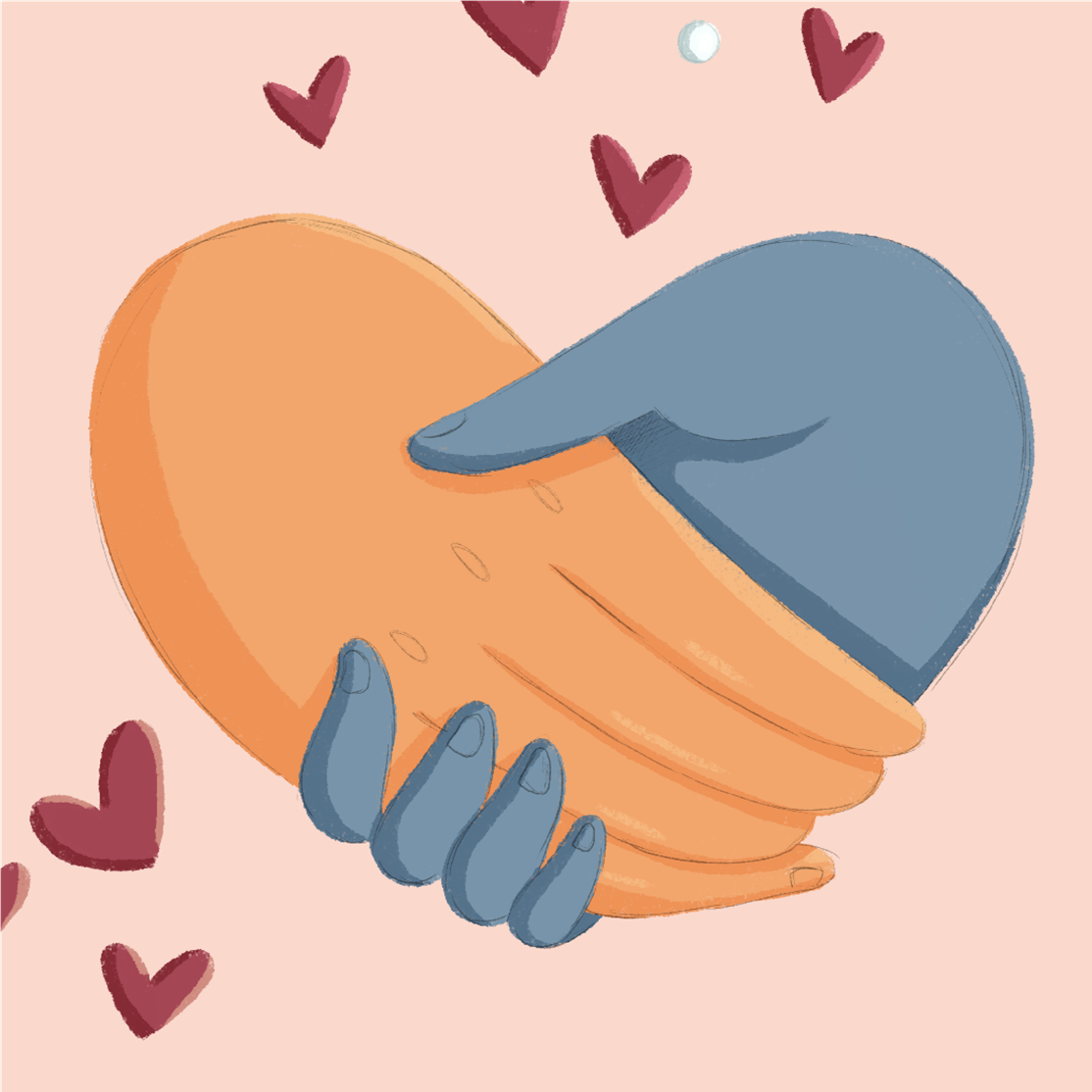 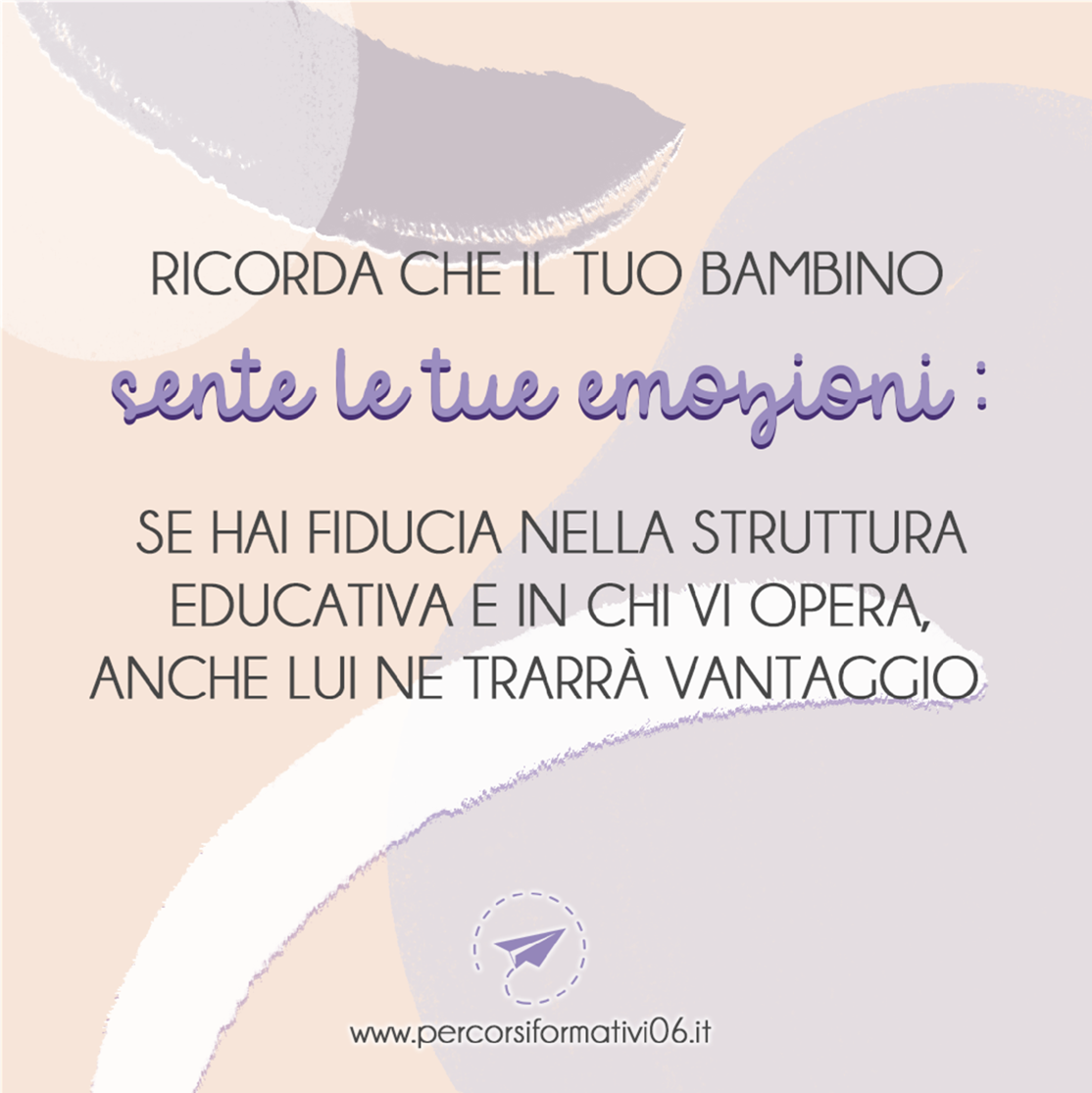 Possiamo riassumere il tutto con 
questi disegni e frasi empatiche 
da portare con sé…
soprattutto nel cuore

È il vostro bambino che parla…
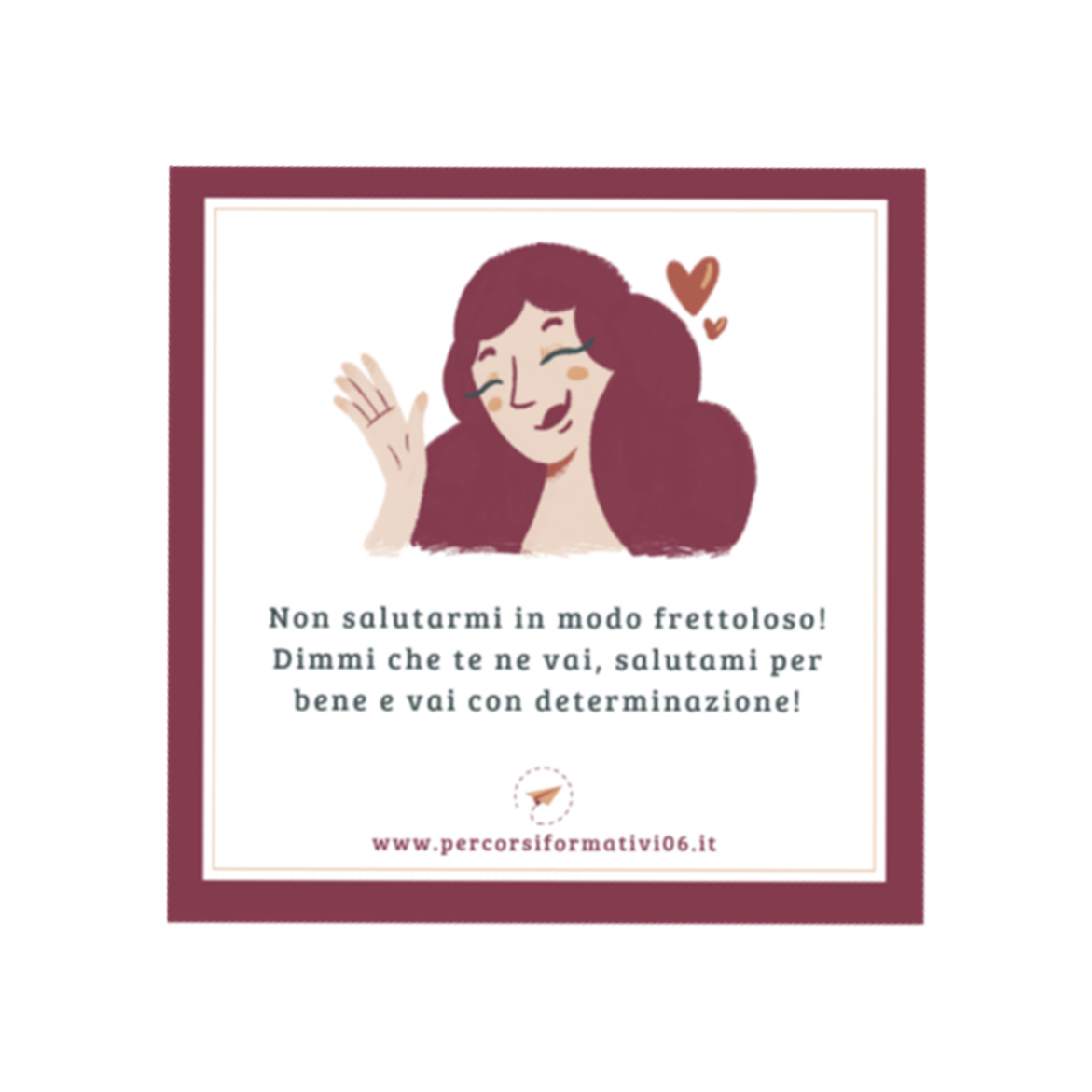 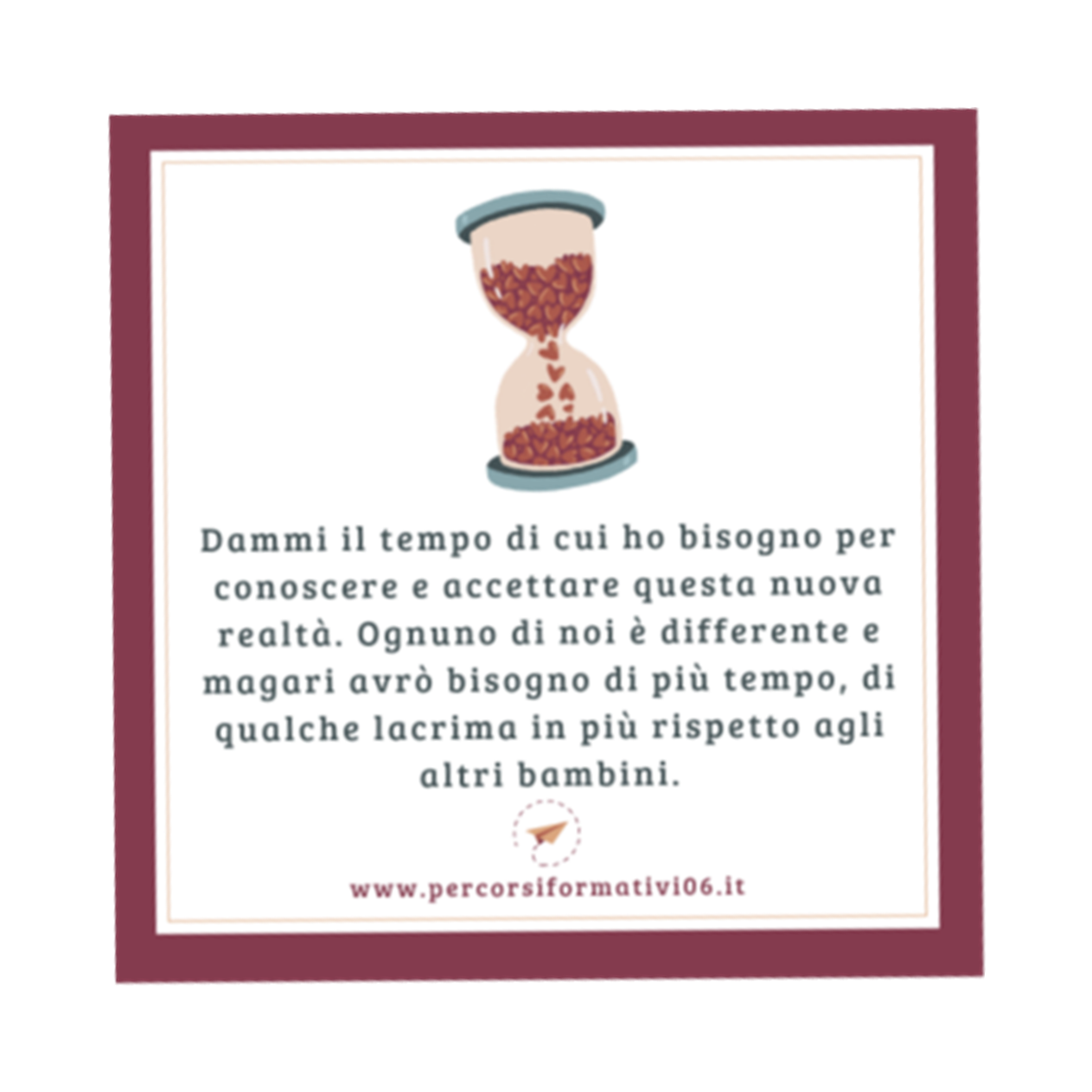 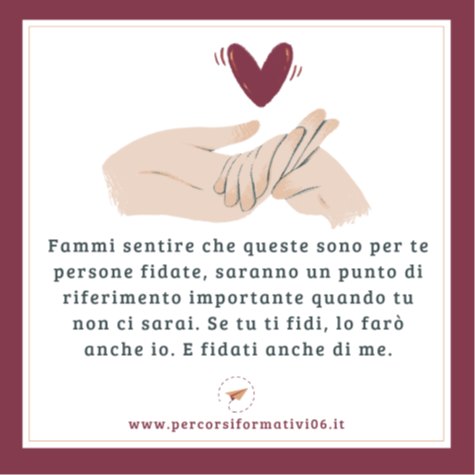 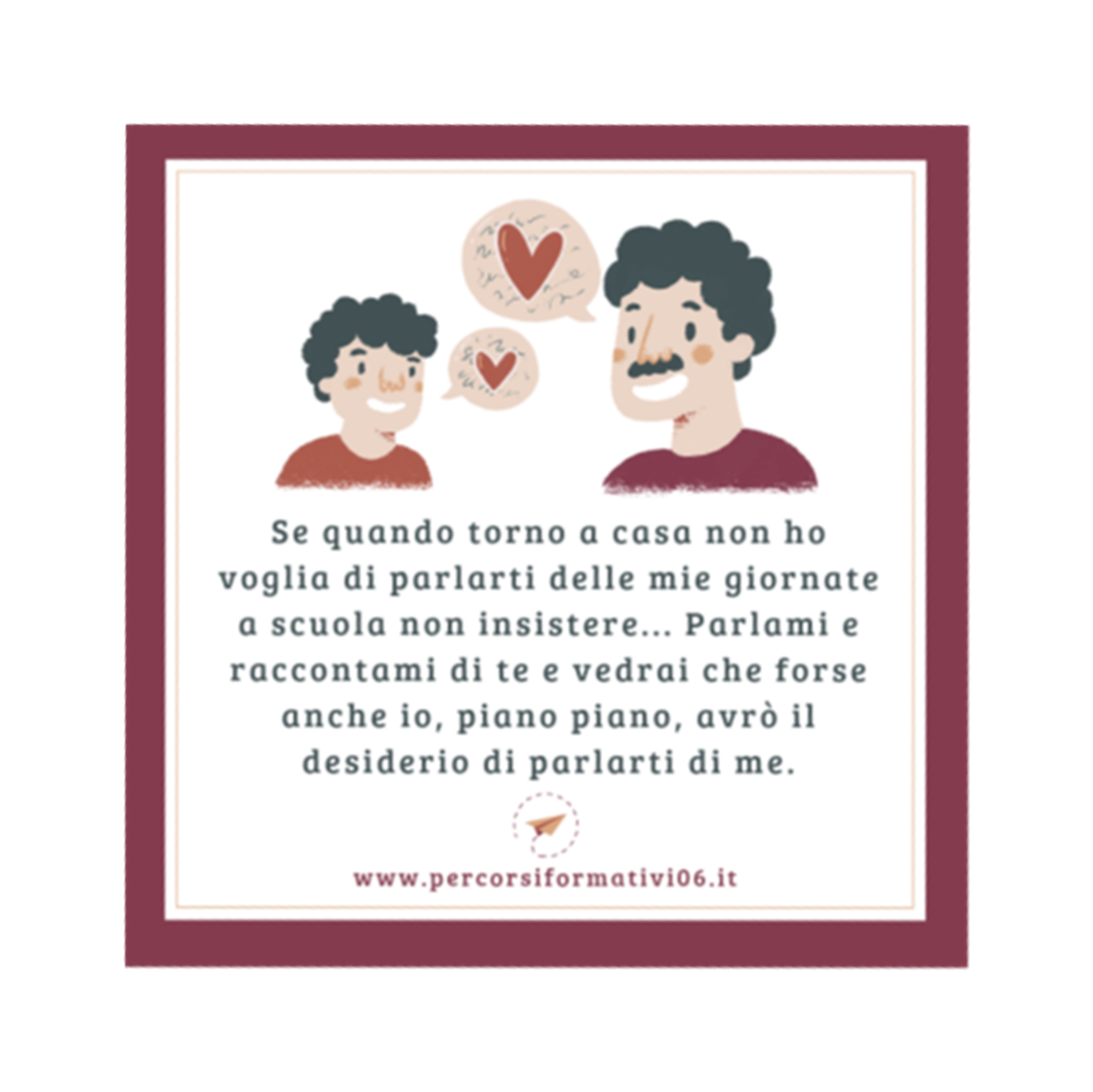 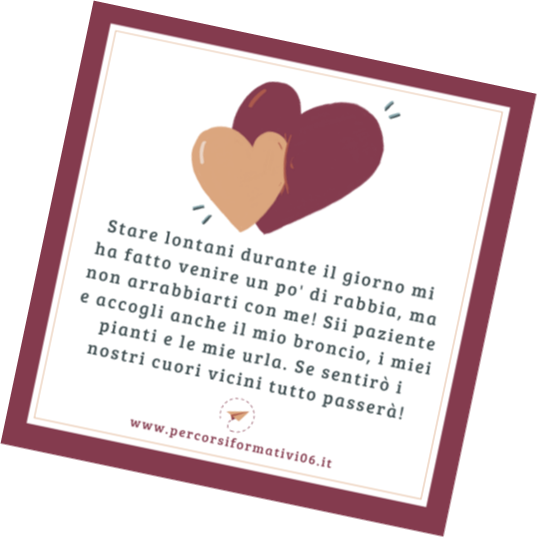 Care famiglie, 
ricordate che avere 
UN ATTEGGIAMENTO CHE DÀ FIDUCIA AI BAMBINI 
e che li proietta positivamente verso una nuova e stimolante avventura 
è  necessario e utile! 
I bambini stanno intraprendendo un percorso importante 
per la loro crescita e conquista dell’autonomia! 
Sapranno trovare in sè stessi, nelle insegnanti, nei genitori stessi e nell’ambiente 
le loro risorse e strategie per adattarsi positivamente alla nuova realtà e, per voi, mamme e papà, è importante fidarsi del fatto che …
noi insegnanti con passione, impegno ed entusiasmo 
sapremo prenderci cura dei vostri bimbi!
ASPETTI PIÙ CONCRETI 
ED ORGANIZZATIVI
IL PRIMO GIORNO IL BAMBINO RIMARRÀ A SCUOLA 
CON UN ADULTO DI RIFERIMENTO
(sarebbe meglio la mamma o il papà) per un tempo limitato

Poi l’inserimento continuerà in modo GRADUALE 
per abituare il bambino alla nuova realtà
Abbiamo scelto di limitare il tempo d’apertura 
durante la prima settimana. 
Questo consente alle due insegnanti di sezione 
di essere presenti contemporaneamente 
e facilitare l’accoglienza dei bambini 
con un’attenzione e una disponibilità maggiori.
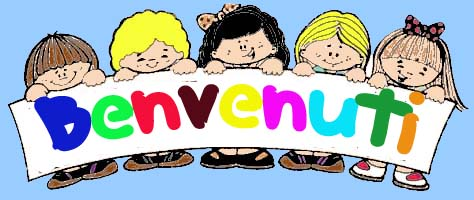 Vi chiediamo quindi di seguire questi suggerimenti per consentire ai bambini un inserimento sereno:

per i primi dieci giorni i bambini escono prima di pranzo, evitando il momento del pasto così delicato per le sue valenze emotive

per i successivi dieci giorni i bambini restano a pranzo

solo quando il vostro bambino riuscirà a vivere con tranquillità questa prima metà della giornata, concorderete con l’insegnante di sezione la frequenza fino alle ore 16.15
Non accelerate i tempi:

Ogni bambino è diverso ed ha i propri tempi. 
Cercate di rispettare i suoi bisogni!


Frequentare l’intera giornata è impegnativo e stancante.
 Il bambino fa il riposino al pomeriggio? 
Consigliamo di non interrompere 
questa routine da un giorno all’altro.

 
È importante costruire un dialogo basato 
sull’ascolto,  sul confronto 
e sulla collaborazione con l’insegnante…
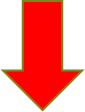 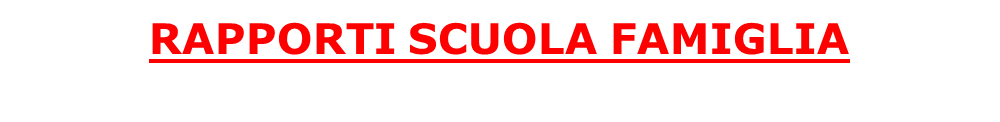 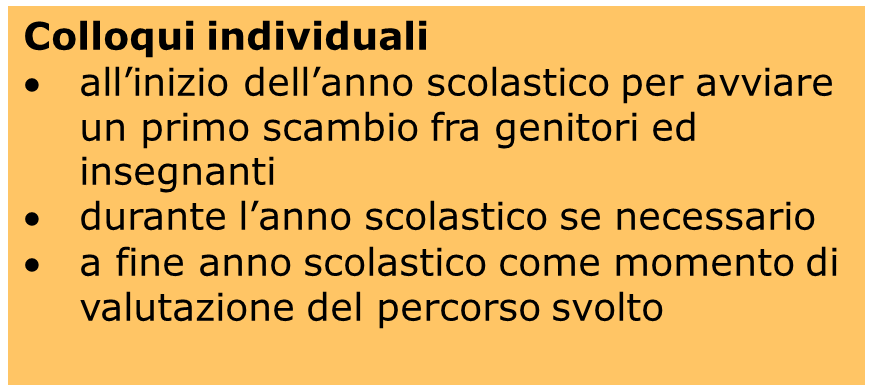 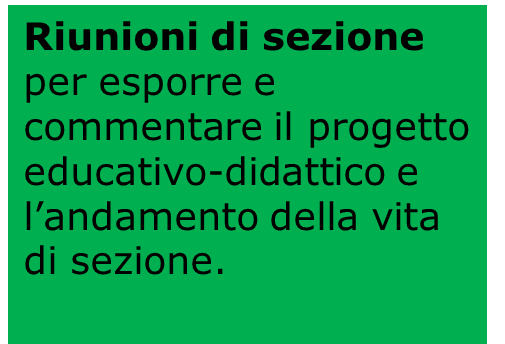 Consiglio di intersezione 
“Organo collegiale” composto dai genitori rappresentanti delle tre sezioni, dalle insegnanti e presieduto dal Dirigente Scolastico che si occupa di:
agevolare e promuovere il rapporto tra docenti, alunni e genitori
formulare al Collegio Docenti proposte e suggerimenti in ordine ad alcuni aspetti dell’attività educativa 
Si riunisce, di norma, tre volte l’anno.
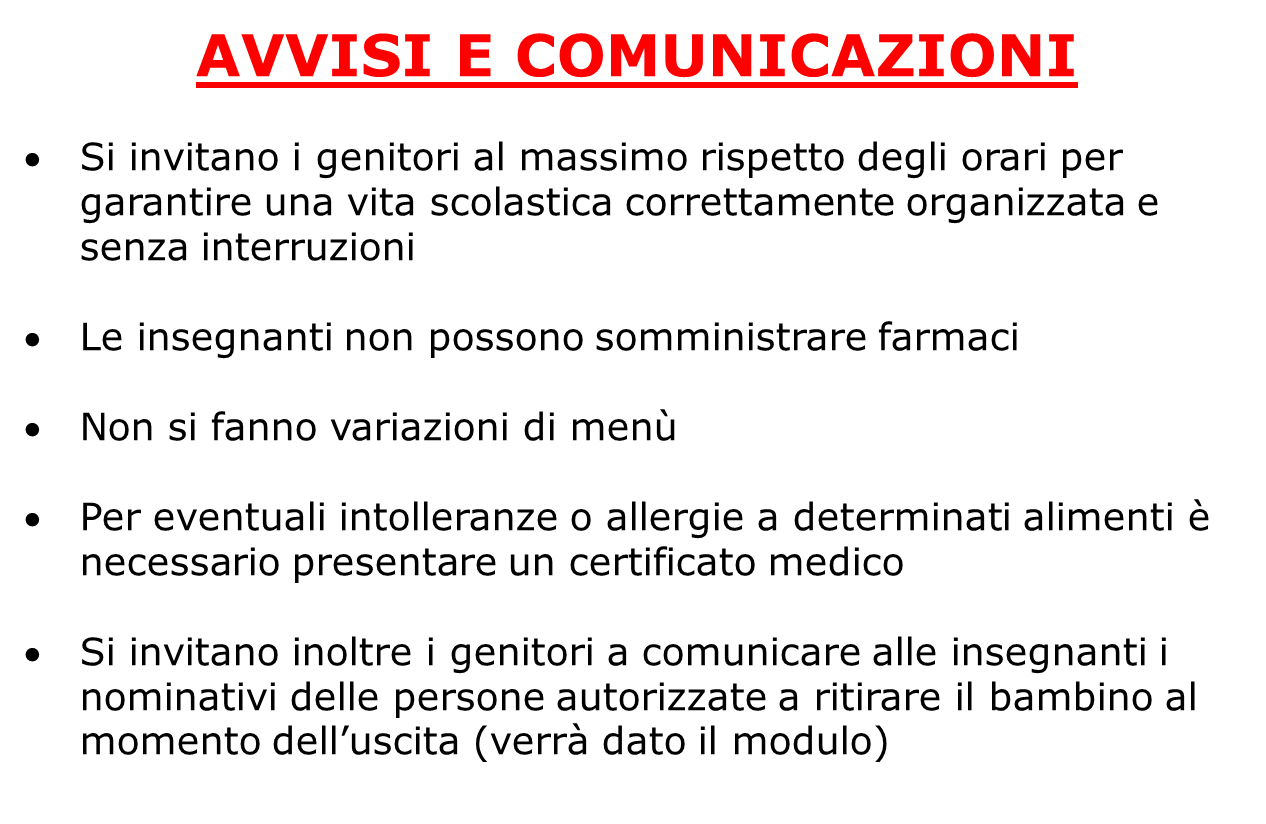 OCCORRENTE NECESSARIO PER CIASCUN BAMBINO
È necessario portare a scuola uno ZAINO sufficientemente capiente contrassegnato 
col nome del bambino da portare a casa ogni settimana. 

Cosa mettere nello zaino? 

Un CAMBIO COMPLETO da mettere in un sacchetto di stoffa 
contrassegnato con nome e cognome del bambino 

Una SPUGNETTA e una SALVIETTA OSPITI con nome e cognome del bambino da lasciare nel sacchetto del cambio
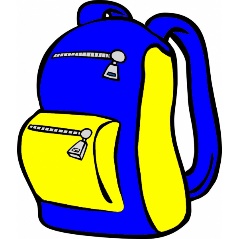 Un paio di CALZE ANTISCIVOLO da lasciare nello zaino

Un GREMBIULE a maniche lunghe per la pittura da lasciare a scuola (da lavare ogni settimana se usato)

Una BORRACCIA personale contrassegnata col nome da portare a casa ogni giorno

Un paio di SCARPE/ PANTOFOLE CHIUSE da indossare durante il tempo scuola e da lasciare nell’armadietto

Un paio di STIVALETTI di gomma 

Una MANTELLA

Un paio di PANTALONI IMPERMEABILI non foderati 
e non a saloppette
Contrassegnare tutto l’occorrente con nome e cognome del bambino
ALTRO MATERIALE NECESSARIO 
DA PORTARE A SCUOLA
Una CARTELLETTA grande cm 50 x 70 con le alette per raccogliere gli elaborati personali del bambino

Due scatole di FAZZOLETTI di carta formato veline

ALTRE INDICAZONI

I bambini non possono portare a scuola giochi o altri oggetti personali
Si consiglia che il bambino indossi un abbigliamento comodo per favorire l’autonomia personale
E PER FINIRE…

I vostri bambini riceveranno un VIDEO -  SORPRESA… 
potranno vedere i volti delle loro maestre… anche se a distanza 
e poi ascolteranno una storia che ritroveranno a settembre.

Inoltre vi invitiamo a passare fuori dalla scuola dell’Infanzia
 un giorno dopo il 20 giugno
(vi verrà comunicato il giorno esatto tramite mail)
Troverete sulla recinzione della Scuola una sorpresa:
LA CORNICE «I RICORDI DELL’ESTATE» 
da portare a casa (cercate il nome di vostro figlio)

Potete riempirla e personalizzarla a piacere con fotografie familiari delle esperienze che vivrete questa estate e con piccoli «tesori» come sassi, 
conchiglie e tutto quello che la vostra fantasia vi suggerisce.

A settembre riportatela a Scuola! 
Guardando le vostre esperienze insieme 
inizieremo a conoscerci!!!
BUON CAMMINO… 
DI AMBIENTAMENTO A VOI FAMIGLIE!!!
NOI INSEGNANTI SAREMO 
AL VOSTRO FIANCO!
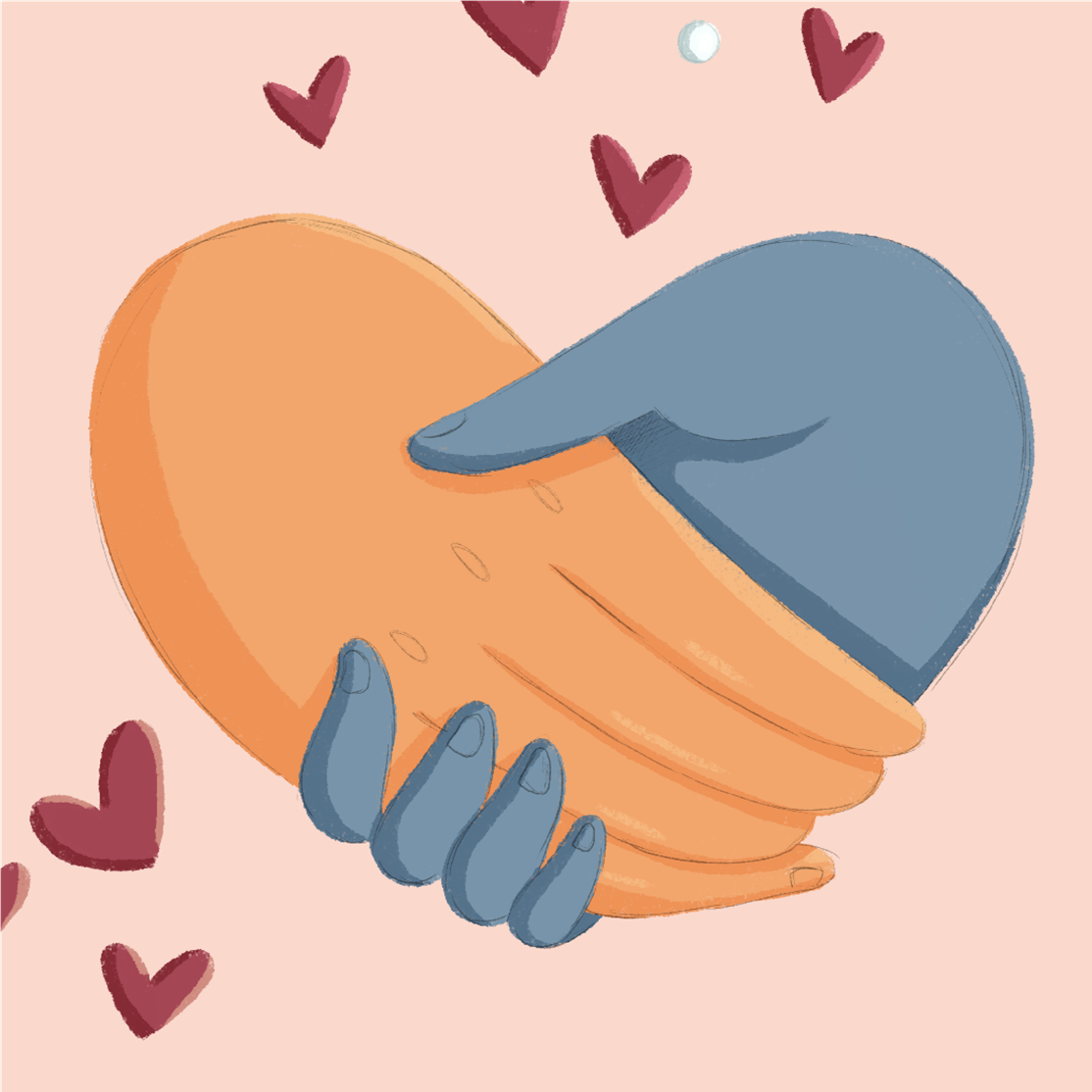 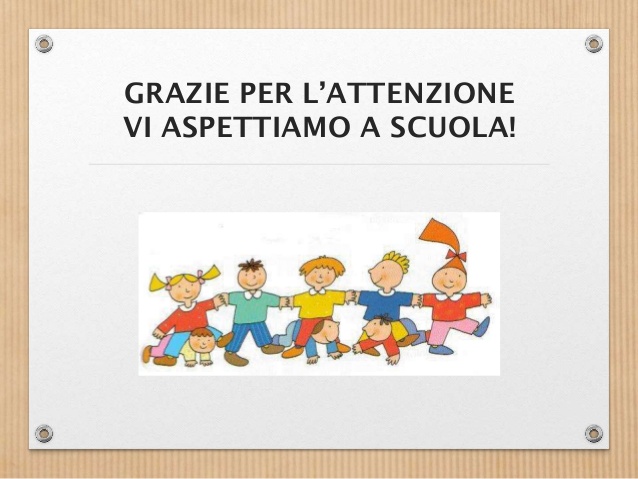